ESCUELA POLITÉCNICA DEL EJÉRCITO
FACULTAD DE CIENCIAS ADMINISTRATIVAS 
CARRERA INGENIERÍA EN COMERCIO EXTERIOR Y NEGOCIACIÓN INTERNACIONAL
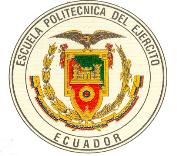 TÍTULO DE LA TESIS:
“PROYECTO DE FACTIBILIDAD PARA PRODUCCIÓN Y EXPORTACIÓN DE JUGO NATURAL DE ARÁNDANO AL MERCADO ÁRABE.”

PREVIO A LA OBTENCIÓN DEL GRADO DE 
INGENIERÍA EN COMERCIO EXTERIOR Y NEGOCIACIÓN INTERNACIONAL.

ELABORADO POR:
Christian F. Villa C.

QUITO- ECUADOR
CONTENIDO GENERAL
INTRODUCCIÓN
BASE LEGAL  DEL PROYECTO
ASPECTOS GENERALES
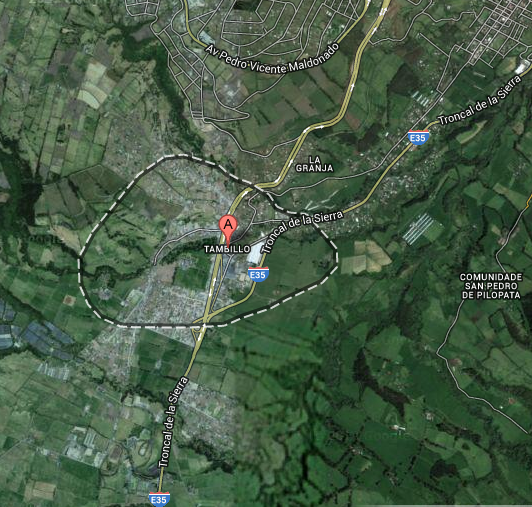 ASPECTOS GENERALES
CARACTERISTICAS
INVESTIGACIÓN DE MERCADOS
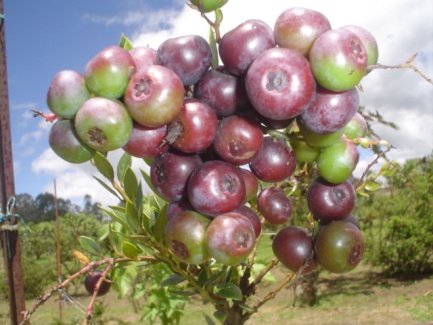 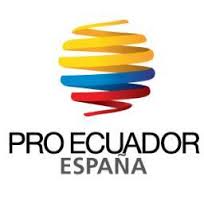 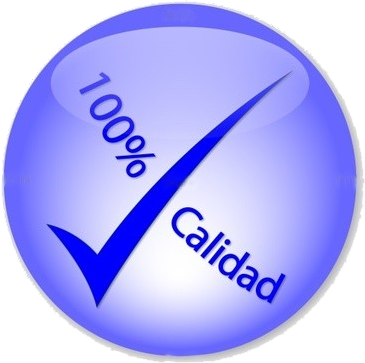 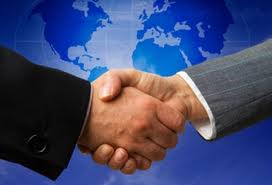 PRODUCTO FINAL
INICIO
PROCESOS DE LOGÍSTICA INTEGRAL.
Contacto con el importador
Envío de cotización
¿Cotización aceptada?
NO
Correcciones
SI
Embalado y unitarización para el jugo de arándano
Transporte interno
Documentación (factura, DAE, certificados).
Notificación al importador
Llegada a puerto
Almacenaje (máx. 10 días)
Embarcación lista
NO
SI
Notificación final al  importador
Entrega de documentación a la empresa de logística internacional
FIN
PLAN ESTRATÉGICO
PLAN ESTRATÉGICO
ANÁLISIS FINANCIERO
Conclusiones y Recomendaciones